IO optimalizations, deployment, security
Dominik Pinter, dominikp@kentico.com
Agenda
CMS.IO:
Optimalization
Temporary files
Object locking
File access
Debug
Deployment:
Compilation, debugging
On-premise vs. Off-premise
Security:
Web security
C# code security
CMS.IO optimalization - caching
public override bool Exists(string path)
{
             return Provider.GetFileFromPath(path) != null;
}



public FileClass GetFile(string id)
{
            try
            {
                return Service.Files.Get(id).Fetch();
            }
            catch (Exception)
            {
                return null;
            }
}
CMS.IO - caching
What?
Metadata
File contents
How?
RequestStockHelper
Local file system
Techniques
E-tag
Download only what is really needed
CMS.IO - caching
public bool Exists()
{
            if (RequestStockHelper.Contains(Key + "|Exists"))
            {
                return ValidationHelper.GetBoolean(RequestStockHelper.GetItem(Key + "|Exists"), false);
            }

            GetObjectMetadataRequest request = new GetObjectMetadataRequest();
            request.BucketName = BucketName;
            request.Key = Key;

            try
            {
                GetObjectMetadataResponse response = S3Client.GetObjectMetadata(request);
                response.Dispose();

                RequestStockHelper.Add(Key + "|Exists", true);
                RequestStockHelper.Add(Key + "|Length", response.ContentLength);                
                RequestStockHelper.Add(Key + "|FetchMetadata", true);

                return true;
             }
 …
CMS.IO - caching
public CMS.IO.Stream GetObjectContent(IS3ObjectInfo obj)
{    
                     // First try to get data from cache
	string cachePath = PathHelper.CachePath + GetPathFromObjectKey(obj.Key, false);
	string eTagFilename = cachePath + ".etag";

	if (CMS.IO.File.Exists(cachePath))
	{
		string eTag = System.IO.File.ReadAllText(eTagFilename).Trim();
		if (eTag == obj.ETag)
		{
			// Return cached object		
                                           }
	 }

	// Download object
	// Save it to cache
}
CMS.IO optimalization – temporary files
private System.IO.FileStream _innerStream;

public override void Write(byte[] buffer, int offset, int count)
{
	_innerStream.Write(buffer, offset, count);
}

public override void Dispose()
{	
	_innerStream.Close();

	if (fileAccess != FileAccess.Read && fileMode != FileMode.Open)
	{			
		_fileService.FileWriteContent(_validPath.ObjectName, _validPath.Parent, 		System.IO.File.ReadAllText(_validPath.ObjectName));
	}
}
CMS.IO - locking
Process 2
Process 1
public void Lock()
{
      if (Provider.ObjectExists(this))
      {
             SetMetadata(S3ObjectInfoProvider.LOCK,     	"True", true, false);
        }
}


public void UnLock()
{
       if (Provider.ObjectExists(this))
       {
              SetMetadata(S3ObjectInfoProvider.LOCK, 	"False", true, false);
        }
}
public void PutTextToObject(IS3ObjectInfo obj, string content)
{
	if (!obj.IsLocked)
	{		
		obj.Lock();
		
		// Do action
		
		obj.UnLock();
		RemoveRequestCache(obj.Key);
	}
}
File
CMS.IO – public access
Komentář z jednoho z projektů v metodě GetFileUrl:

/* opsano z Amazon solution - nemate nekdo implementaci techto metod abych pochopil co delaj? podle jejich jmen to moc poznat nejde (i kdyz by melo)
	string url = AmazonHelper.GetDownloadPath(relative);
	string hash = ValidationHelper.GetHashString(URLHelper.GetQuery(url), false);
	url = URLHelper.AddParameterToUrl(url, "hash", hash);

	return URLHelper.ResolveUrl(url);
*/
CMS.IO – public access
1. Implement file access:  request.CannedACL = S3CannedACL.PublicRead;

2. Implement method for resolving URLs:

       public override string GetFileUrl(string path, string siteName)
        {            
            string objKey = PathHelper.GetObjectKeyFromPath(path);
            if (ExistsInS3Storage(path))
            {
                if (AmazonHelper.PublicAccess)
                {
	return String.Format("{0}/{1}", AmazonHelper.EndPoint, objKey).ToLowerCSafe();
                }

                string relative = "~\\" + objKey.Replace('/', '\\');

                string url = AmazonHelper.GetDownloadPath(relative);
                string hash = ValidationHelper.GetHashString(URLHelper.GetQuery(url), false);
                url = URLHelper.AddParameterToUrl(url, "hash", hash);
                return URLHelper.ResolveUrl(url);
            }

            return null;
        }
CMS.IO - debug
Helps you with optimalizations
1 storage operation per 1 request
Content is downloaded only once

CMSSiteManager->Administration->System->Debug->IO
Live site

using CMS.IO
Directory.LogDirectoryOperation()
File.LogFileOperation()

 IOOperationType.General
Use prefixes to identify storage operations
Deployment – On-premise vs. Off-premise
On-premise = standard server
webhosting
Off-premise = cloud
IaaS vs. PaaS vs. SaaS
Multi servers environment
Shared storage
Content delivery network
Security: web security
Golden rule: sanitize users input!

GetXXFile.aspx:

protected void Page_Load(object sender, EventArgs e)
{
        string hash = QueryHelper.GetString("hash", string.Empty);
        string path = QueryHelper.GetString("path", string.Empty);
        if (ValidationHelper.ValidateHash("?path=" + path, hash, false))
        {
        }
}
Q&A
?
Thank you









http://www.kentico.com
http://devnet.kentico.com
dominikp@kentico.com
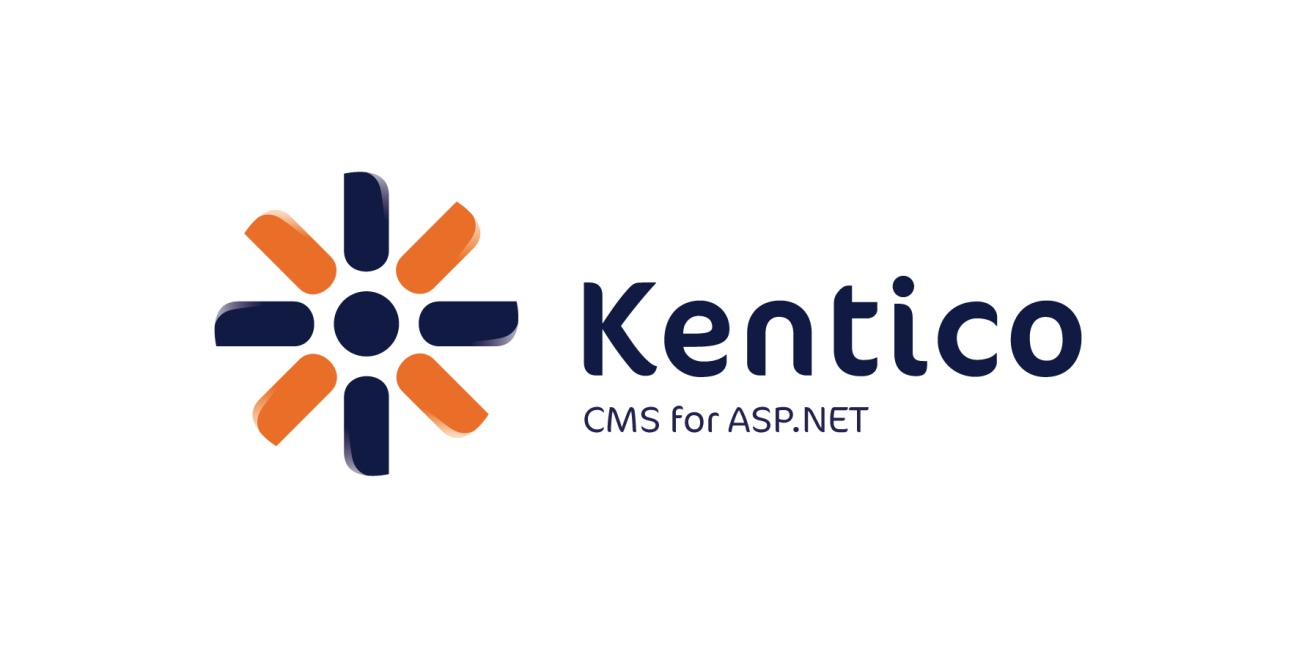